Teachings for Exercise 2F
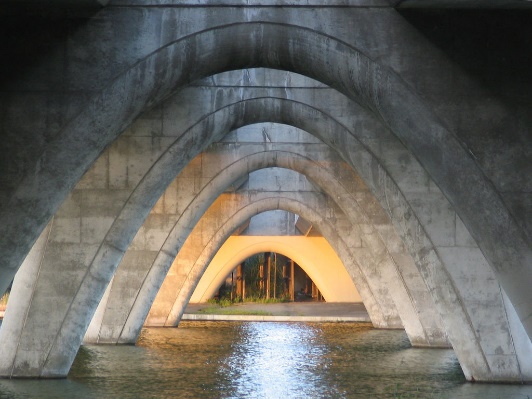 Quadratics
1
2
3
4
4 – The minimum point, found by completing the square, or by the fact it will be half-way between the roots

 An ‘n’ shape would have a maximum point instead
2F
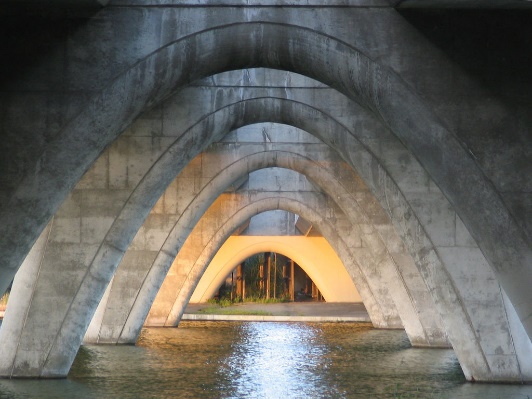 Quadratics
4
2F
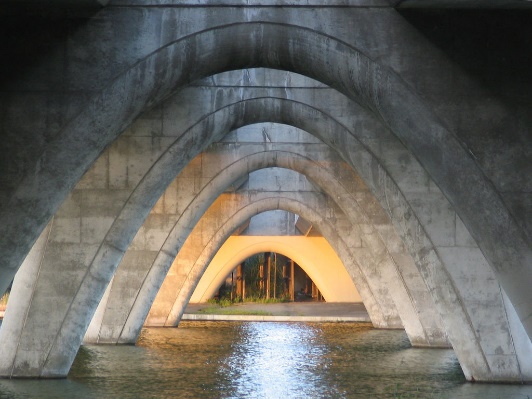 Quadratics
4
1
4
2F
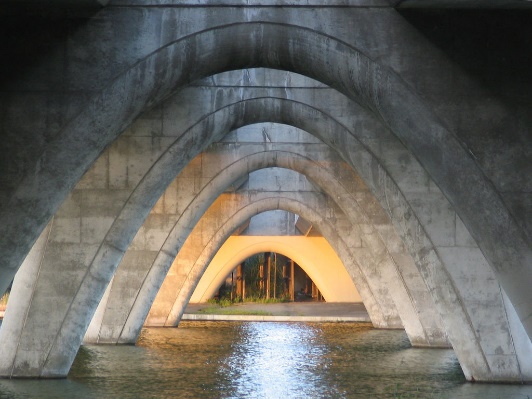 Quadratics
4
1
4
(2.5,-2.25)
2F
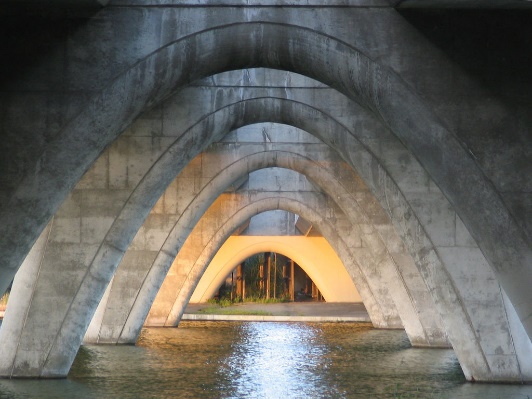 Quadratics
-3
2F
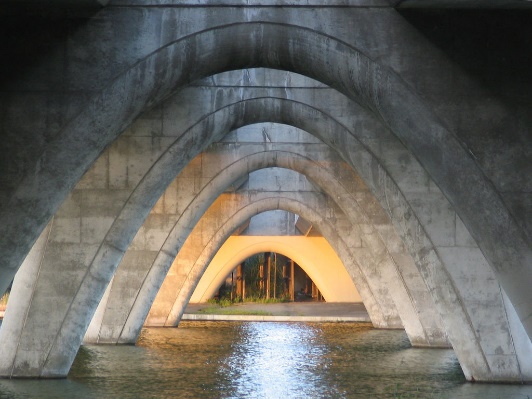 Quadratics
-3
Sub in values
Simplify
This equation cannot be solved though…
 This means the graph does not cross the x-axis
2F
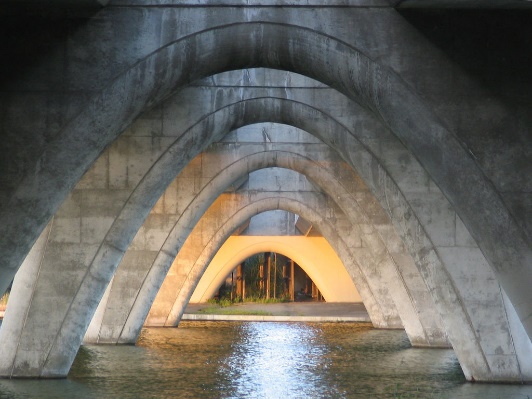 Quadratics
(1,-1)
-3
Take -2 out as a factor of the first 2 terms
Complete the square for just the bracketed part
Multiply out the squared bracket
The maximum point will be at (1,-1)
Simplify
2F